독 도 영 토 학
21823595 이연진
대한민국 No.1 강사평가 플랫폼
별별선생 제작
목    차
03
01
3. 독도를 지키기 위한 노력
2. 현재 독도는?
독도 역사
02
-역사적 사건을 시간의
 흐름에 따라서 나열
독도의 역사
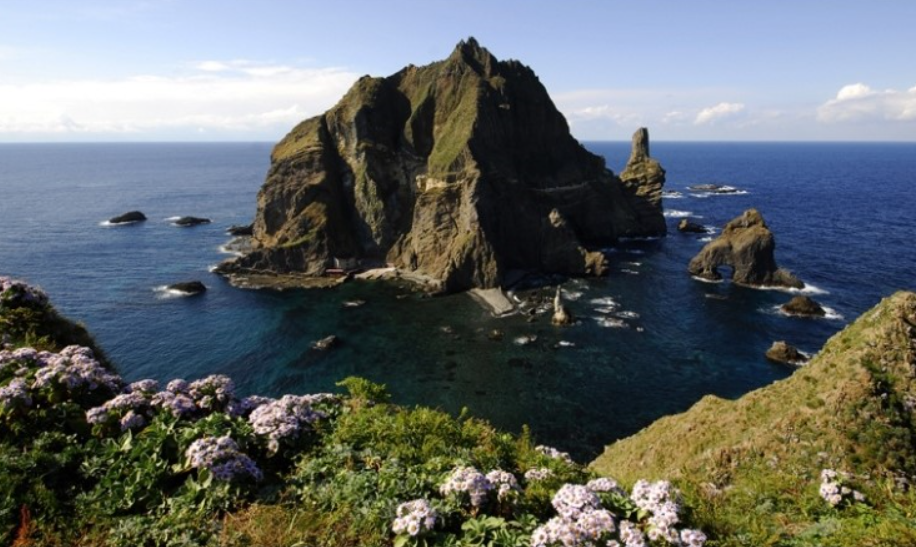 01. 독도의 역사
512년
독도와 울릉도의 첫 시작
삼국사기 신라본기 지증왕 13년
    ‘6월에 우산국이 신라에 속했다’
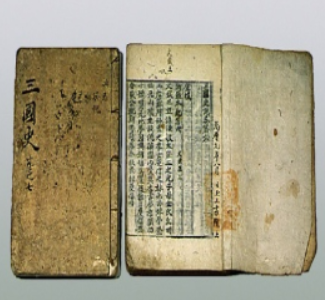 1454년
조선 초기 관찬서 ‘세종실록‘의 지리지-강원도 울진현에 속한 섬이고 울릉도에서 날씨가 맑은 날 육안으로 볼 수 있는 섬은 독도
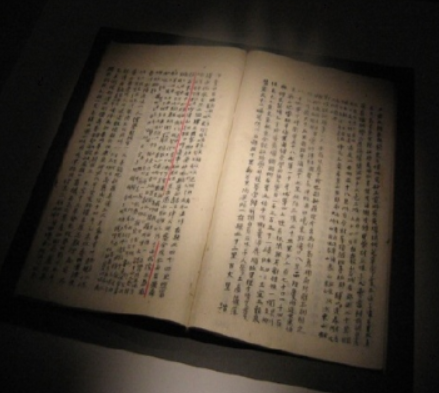 01. 독도의 역사
1625년
일본 막부가 울릉도 도해 면허
1693년
안용복, 박어둔 납치 사건
-조선과 일본 본격적인 울릉도와 독도의 영유권  분쟁 시작
1694년
‘수토제도’ 시행
01. 독도의 역사
1695년
일본 막부      돗토리 번에 울릉도 소속 질문

울릉도와 독도가 돗토리 번의 소속이 아님
일본 막부, 울릉도 도해금지령

울릉도가 조선의 땅임을 공식적으로 확인
1696년
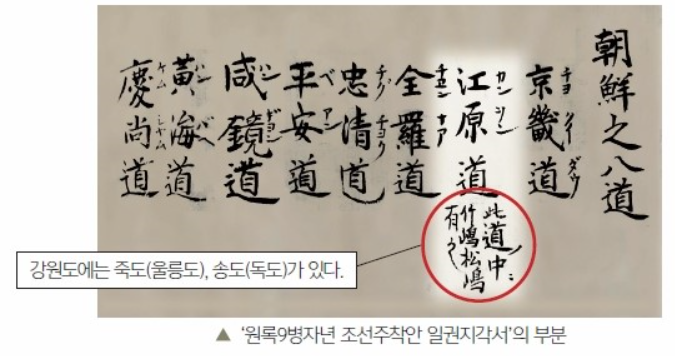 - ’원록9병자년조선주착안일권지각서‘
01. 독도의 역사
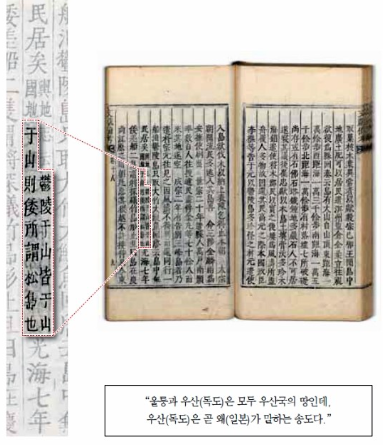 독도와 울릉도… 
두 섬으로 하나가 바로 우산이다.
      
     
                              -’동국문헌비고의 여지고＇
1770년
1785년
일본의 하야시시헤이가 울릉도와 독도는 한국의 것이라고 표기 해 놓은 지도
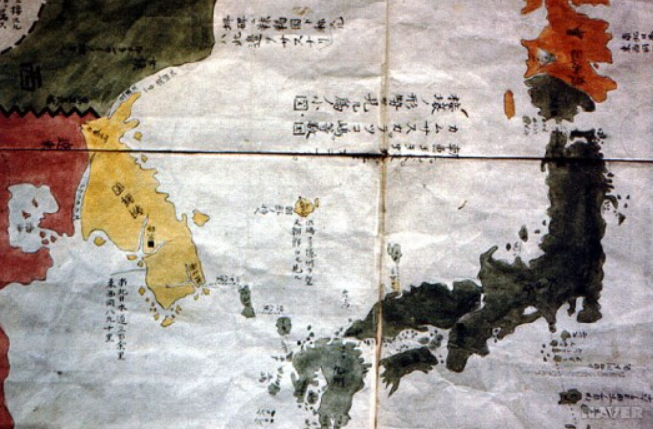 - ’삼국접양지도‘
01. 독도의 역사
1870년
당시 일본 외무성이 두 섬을 조선의 영토로 인식했다는 증거
   - ‘조선국교제시말내탐서’   







               “울릉도와 독도가 조선 부속이 된 사정”
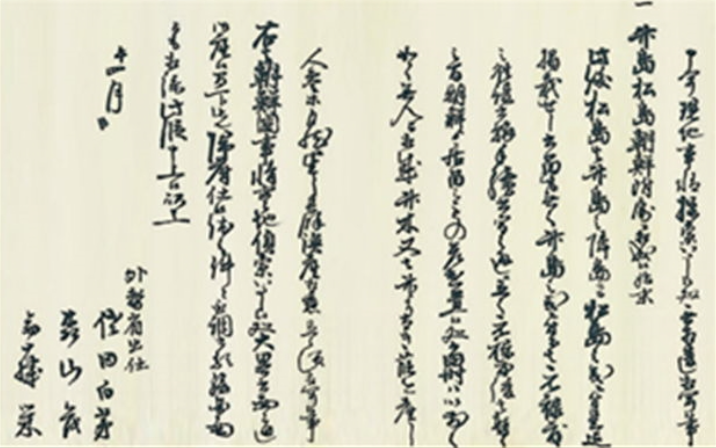 1877년
일본 행정기구 ‘태정관’ 내무성에 울릉도와 독도가 일본의 땅이 아니라고 내린 지령
01. 독도의 역사
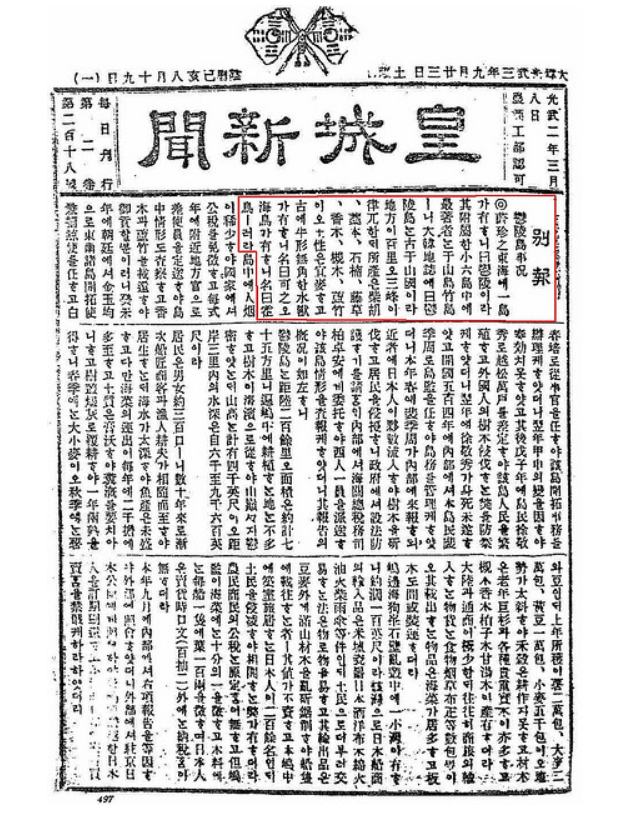 1899년
우리 조선인들이 독도를 관리, 관할함을 증명
 
                                                                    - ‘황성신문 별보’
01. 독도의 역사
1900년
고종 황제, 울릉도   울도 개칭, 도감을 군수로 개정한 건 제정 
독도는 울릉군의 한 부속도서, 강원도 편입
   
    
      ‘칙령 제 41조’


울릉도에 도감을 두어 도민들을 보호하고 사무를 관리
 

 -  ‘의정부 청의서‘
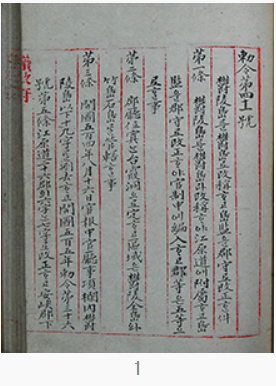 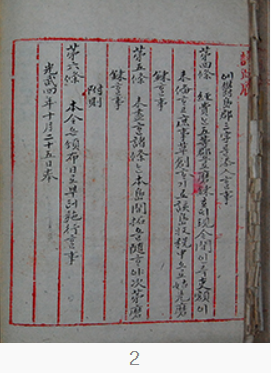 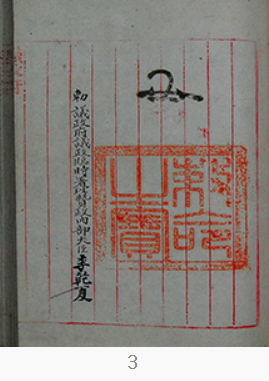 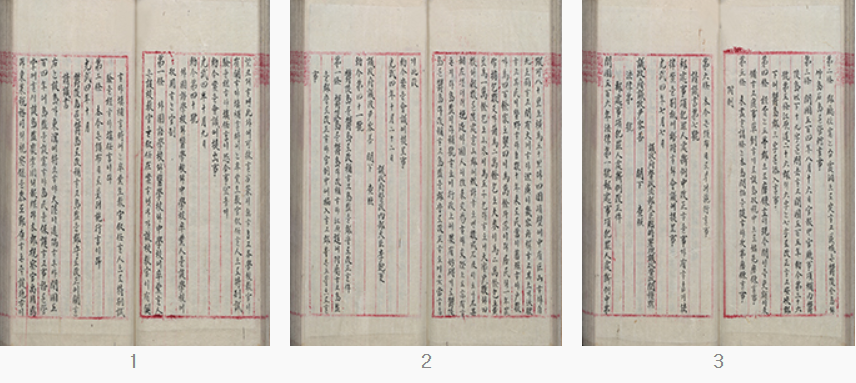